Feedback on the SWE coupling Public Consultation
Imeplementation Group meeting – 7th april 2014
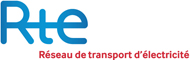 The consultation
A public consultation on the SWE Day-Ahead Market Coupling has been carried out from the 17th to the 31st of March by RTE.
The documents and materials used for the public consultation are available at the following address:
http://clients.rte-france.com/lang/fr/clients_traders_fournisseurs/services_clients/inter_france_espagne.jsp 
The public consultation covered the following topics: 
the main principles and functioning of the market coupling;
the timings of the normal process and of other possible coupling scenarios;
the possible fallback solutions; 
the existing price and bids caps on the French and on the Iberian electricity market;
A new version of the Import-Export Rules on the French Public Power Transmission System;
Open question.
Three market parties answered to the consultation
The analyses of the answers will be submitted to CRE in the next days
2
Day Ahead Market Coupling Main Principles
All participants to the consultation agrees with the main principles of the SWE day-ahead market coupling, recognizing it as an important milestone for an efficient European electricity market
One party expects ‘’…such cooperation to yield rapid improvements in coordinated cross-border capacity calculation, the allocation of capacity rights in forward timeframes at all borders, the development of efficient cross-border intraday continuous trading markets and the compatibility of national balancing arrangements.”
One party stressed the need to ‘’harmonize operational procedures and features of markets and to make them robust enough to prevent situations such as the decoupling of markets.’’
One party stressed that the congestion rent should be used to pay for the compensations to the capacity holders in case of curtailment, pay for the balancing actions within each system and, in the case of Spain, use the surplus to finance new interconnection capacity.
3
[Speaker Notes: The topics listed are out of the scope of the consultation. They are indeed important steps for the implementation of the target model of the European electricity market and are currently treated by RTE with its partners (TSOs and Power Exchanges). Feedback on these projects is regularly given to Regulators and Market Parties, for example during the SWE Stakeholders Group meetings and AESAG meetings.

SWE procedures are mainly harmonized with CWE-NWE procedures. RTE and its partners (TSOs and Power Exchanges) make all the efforts to prevent decoupling situations when defining the operational procedures.

The use of the congestion rent is out of the scope of the consultation.]
Timings and price coupling scenarios
One party highlighted the importance of harmonized timings across Europe in order to avoid discrimination of market participants in the pan-European market.
One party stressed the need to respect the deadline for market results publication, in order not to impact the following processes, even in cases of ‘’technical constraints” or “special market situations’’ (whose definition is not clear). The notification process time slot should be maintained at 60 minutes.

Two parties asked for earlier results publication in Spain and Portugal (12:55 instead of 13:00).
One party asked for a check of market results by REN.
One Party asked to investigate fallback solutions in case OMIE is not able to provide market results for Spain and Portugal: PMB results could be used as fallback.

One Party made some specific questions related to some timings in MIBEL market.
4
[Speaker Notes: RTE and the project partners make all the efforts to prevent decoupling situations and delays in the results publication. The nomination process is reduced to 30 minutes in MIBEL market only in ‘’technical constraints’’ or ‘’special markets situations’’ cases.

These issues are specific to the Iberian MIBEL market. RTE will communicate to the project partners REE, REN and OMIE the concerns of the participants.

RTE is exchanging with OMIE in order to answer the specific questions related to MIBEL.]
Fallback solution
All participants to the consultation supported shadow auctions as harmonized fallback solution, provided that a testing period for adapting IT systems is given and that the notification slot in case of decoupling is maintained at 60 minutes. 
One party asked for a clear timeline for the implementation of shadow auctions.
One party stressed that shadow auctions and the operative procedures and timings related to them should be harmonized all across Europe
One party stated the following ‘’...Regarding the price publication in fall-back situations, we reiterate that one of the strengths of the PCR is that there will be at least two PXs (the local PX and the PMB) capable of producing the price for each zone, so that any delays or force majeure should not have an impact as long as the PMB is authorized to publish the results in that case.””
On Party stated ‘’The transitional solution adopted for the SWE region (intraday auctions) should be replaced by the definitive solution as soon as possible. During this transitional period, yearly and monthly PTRs that can’t be used in the daily timeframe because of decoupling should be compensated with the full day-ahead market spread without any price cap in any case.’’

One Party asked some specific questions/clarifications regarding the timings of fallback solutions (triggering timings, opening of order books in OMIE…).
5
[Speaker Notes: An implementation plan for shadow auctions as fallback solution is currently being discussed by the project partners, for their introduction in the next months. The decoupling situation does not impact the possibility of using (nominating) yearly and monthly PTRs, as this process is performed before the day-ahead allocation.]
Price and Bids caps
All participants supported the convergence of price and bid caps throughout Europe.
One party stressed ‘’… supports the process described in the last draft of the CACM network code, which requires market operators to develop a proposal on harmonised maximum and minimum bid prices to be applied in all Bidding Zones in order to prevent a distortion on cross-border flows and to do so as soon as practicably possible and within three months after the impact is identified.”
The process described by the CACM network code was cited by a second party, who also stressed that ‘’… In this process system operators and NRAs will consider possible negative effects on each wholesale power market according to the national regulatory framework.’’
6
Import-Export Rules
One Party asked the following question:
“In the proposed version of the Rules the following sentence has been deleted (and the corresponding Appendix has been deleted as well): “RTE Notifies the User its List of Transactions based on the model in APPENDIX 7 updated after each accepted request.” We would like to know the justification of this elimination.”
 
No other answers were received concerning Import-Export Rules.
7
Other evolutions and improvements
One Party listed the following points:
“Remove the need to nominate to both RTE and REE the use of long-term capacity rights.
Harmonise the trading rules: portfolio bidding, complex conditions and price cap/floor in both sides of the interconnection.
Remove the caps for compensations in the case of capacity reductions at the interconnections, paying the full market spread. At least, remove all caps except a monthly global cap for compensations equal to the net auctions income.
Merge Portugal and Spain in a single price area. In order to gain economic efficiency and increase competition in the market.
Finally, extend the continuous intraday trading platform running in France to the peninsula, so that Portuguese facilities may gain direct access to the French market in the intraday timeframe”.
8
[Speaker Notes: The evolutions suggested cover different topics and RTE will inform the project partners about these requests. Some of these requests will be satisfied in the next months, in the framework of the evolutions that will be triggered by the entry into force of the CACM network codes. REE and RTE are currently working for the application of Harmonized Auction Rules to IFE by the end of 2014 and this could be the opportunity to remove price caps on compensations. The merger of Portugal and Spain areas is a topic specifically related to the Iberian Peninsula, that shall be discussed in the study on bidding areas foreseen by the CACM network code (see CACM Article ‘’Rewieving bidding zone configuration’’ and related articles for further details on the process). The participation of the SWE region to the intraday continuous allocation project is currently being investigated.]
Other evolutions and improvements
One Party gave the following examples for further harmonization’s of practices and procedures: ‘’Balance Responsible Parties, portfolio offers and nomination of programs directly to the TSO should be introduced in SWE region’’.

One party suggested ‘’A second consultation round would be useful after the market coupling and the shadow auctions have been implemented, ca end 2014, in order to assess how the project is working and gather views on what could be improved then.’’
9
[Speaker Notes: In order to satisfy this request, RTE proposes to organize a Stakeholders Group meeting of the SWE region, in collaboration with regulators, by fall 2014.]